Презентация познавательное развитие,развитие речи.
«ВЕСНА»

Чувашова И В 
ГБДОУ д/с  № 68 ЦРР « Росток»
СПб
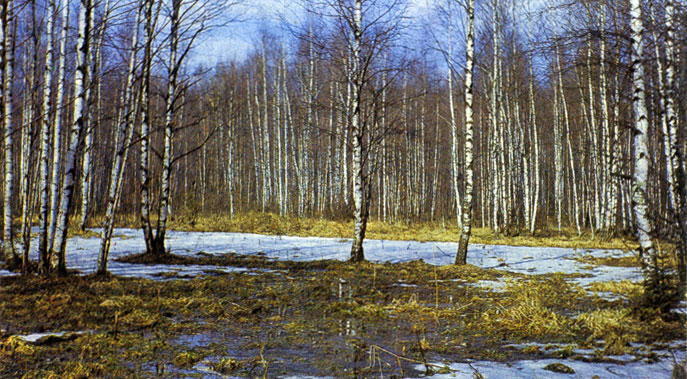 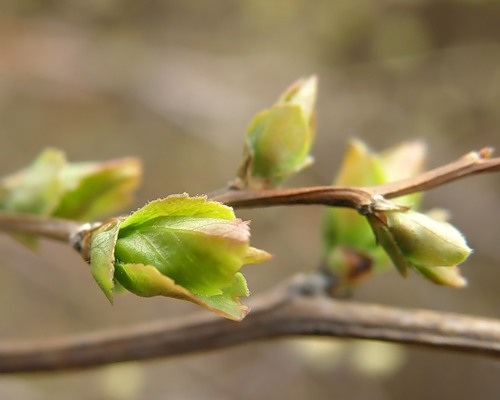 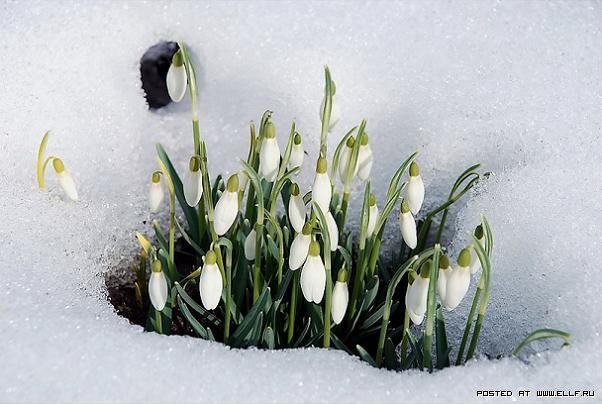 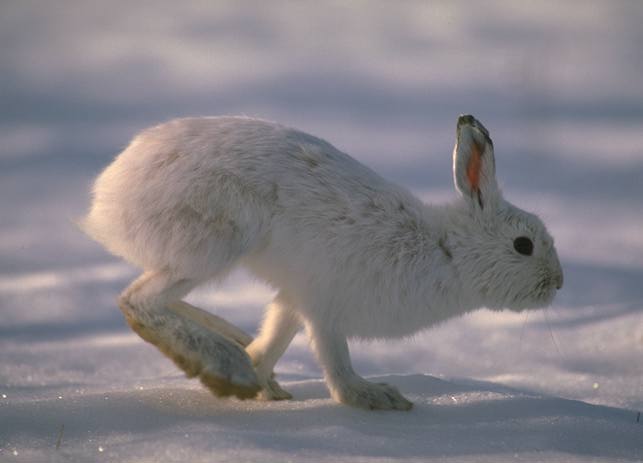 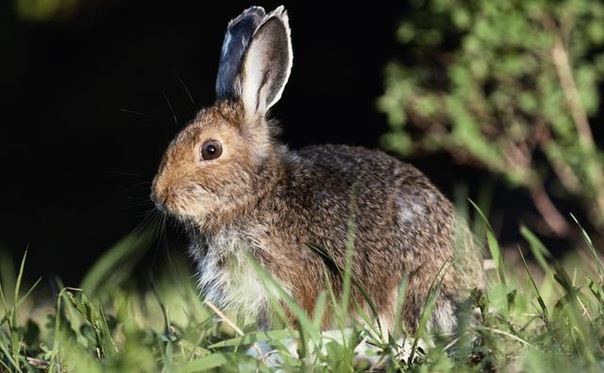 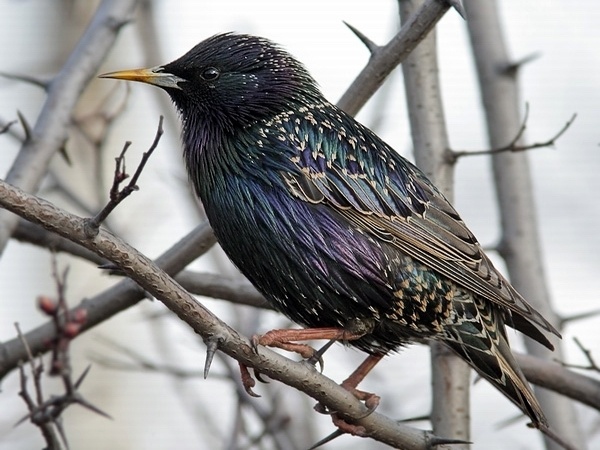 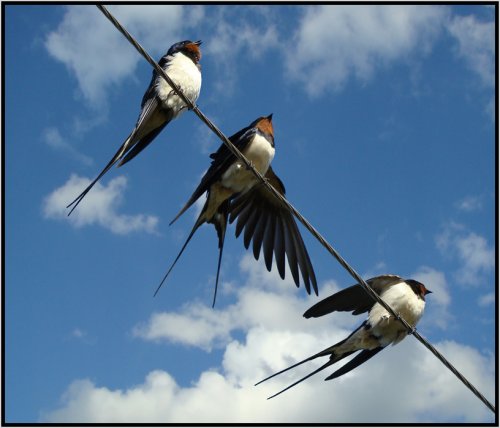 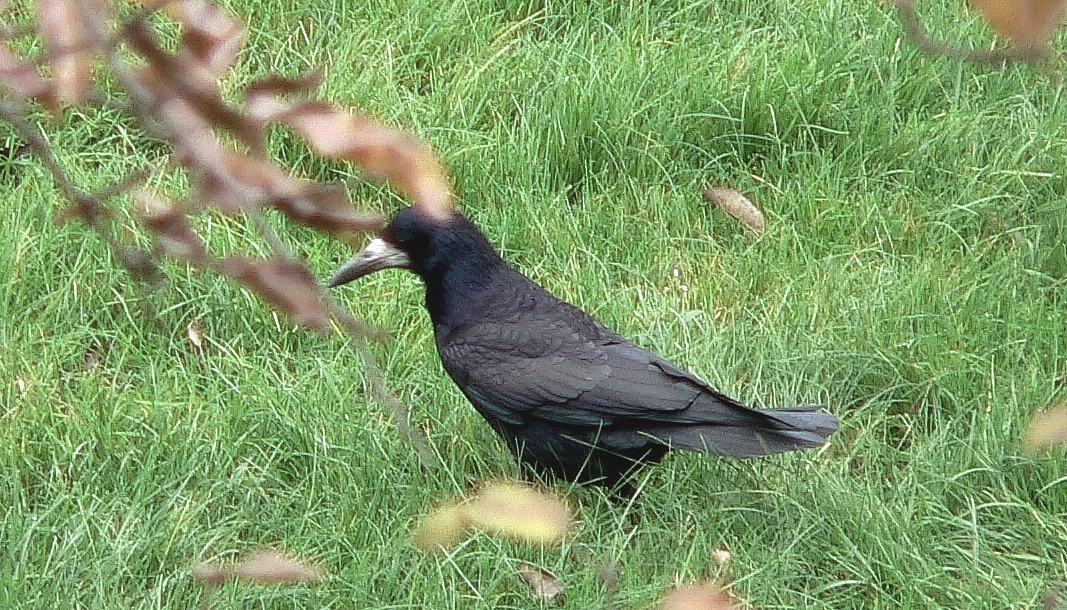 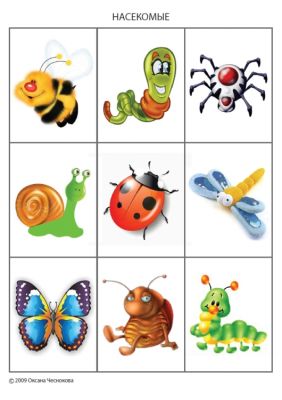 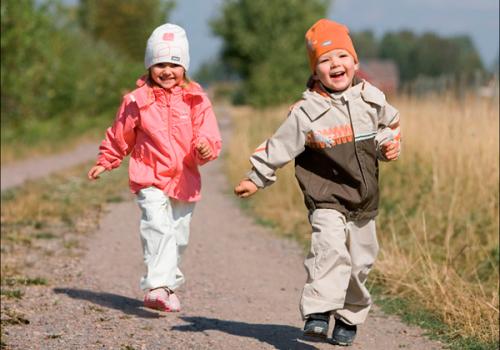 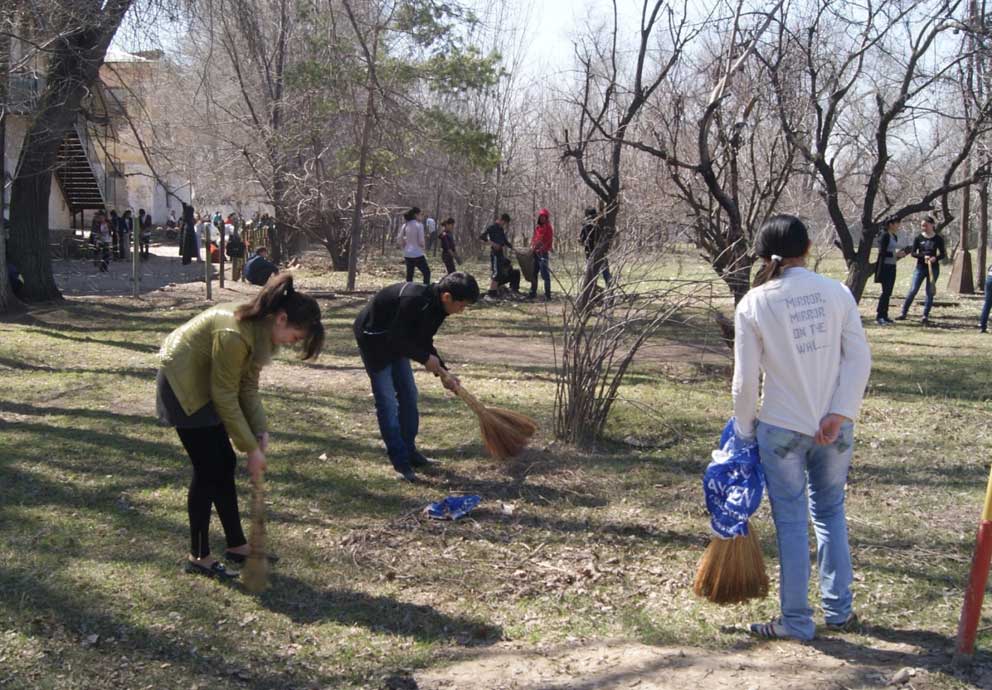 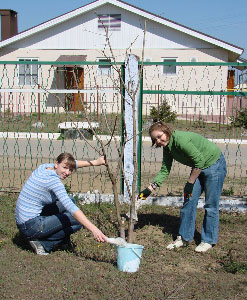 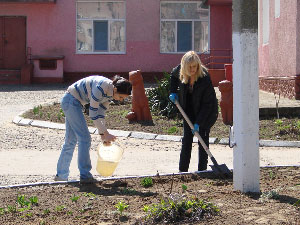 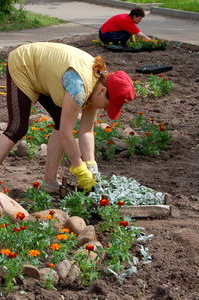 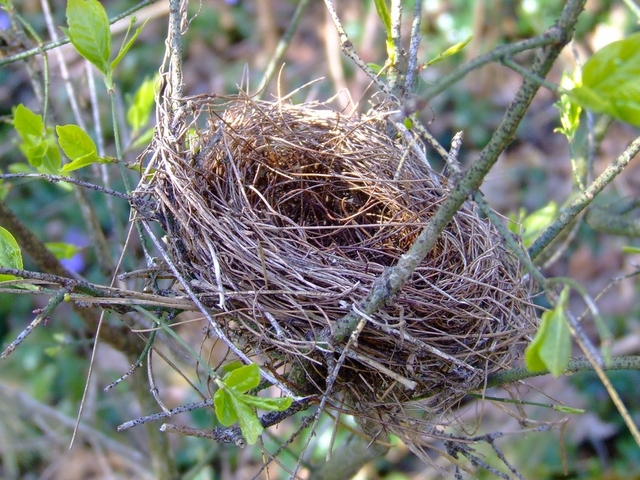 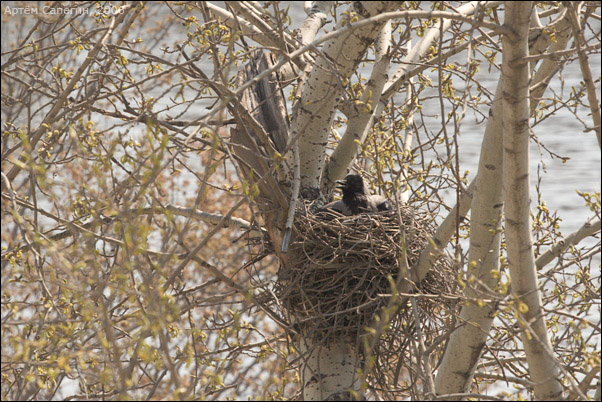 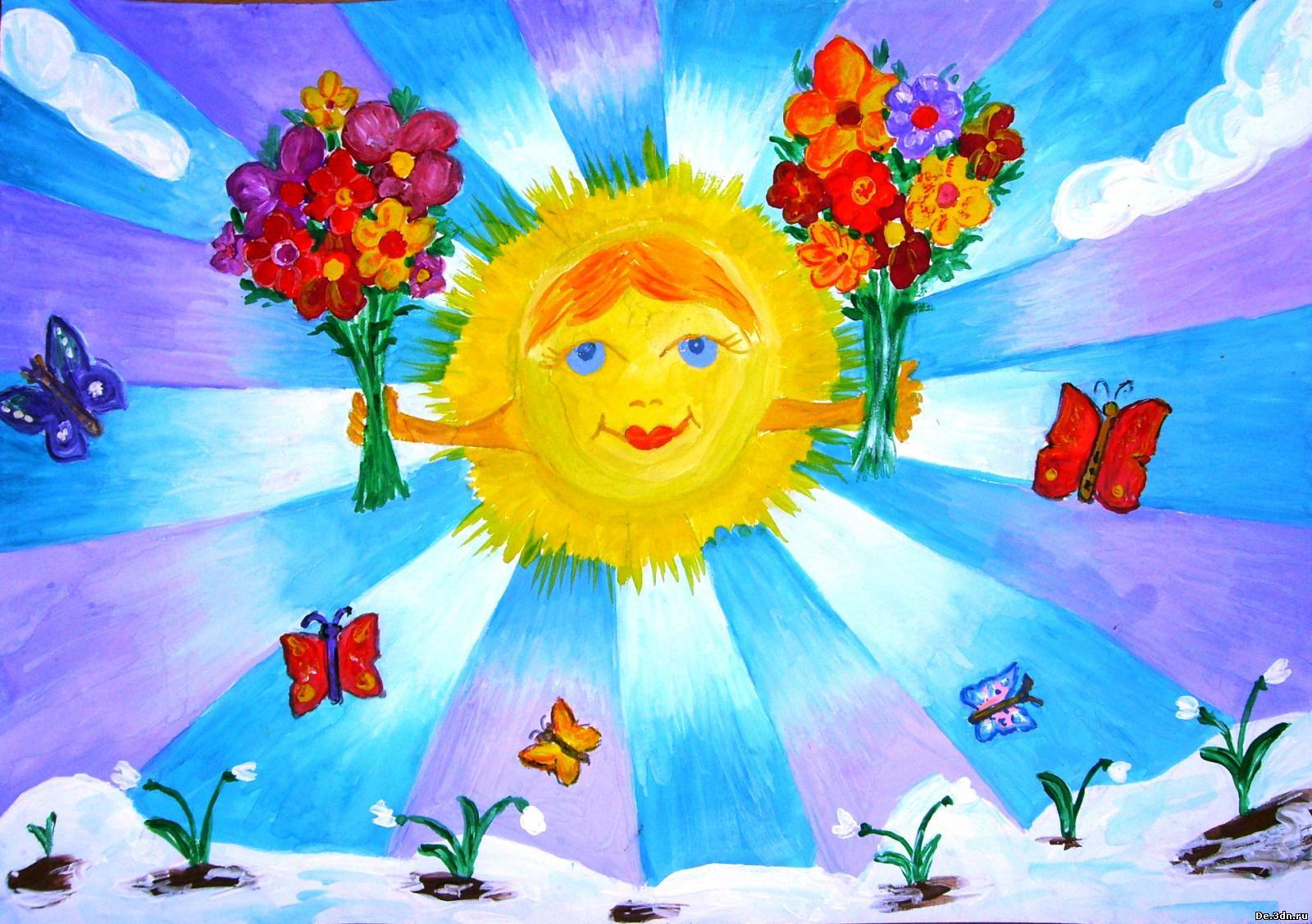